MATH 1311
Section 2.3
Solving Linear Equations
Popper 08:
Solve the following for x:
ax + b = 5

ax + bx = c – d

a(x – 3) = 10

abcx + ab – cd + ef = ghijk
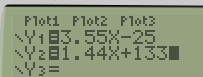 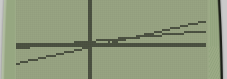 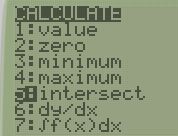 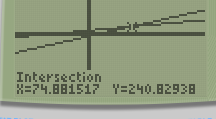 Use the Calculator to solve the following:
Popper #09:
2x + 6 = 9

2(x + 6) = 9

3x + 5 = 2x – 5

2x + 1 = -5x – 3
Choices:
a. -10

b. 1.5 

c. -0.571

d. -1.5
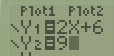 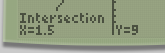 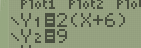 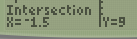